Modelprojekt „Multiprofessionelle Schule“
„Kooperation und Vernetzung“
Seminarsitzung am 7.5.14 
14.00-16.00 Uhr
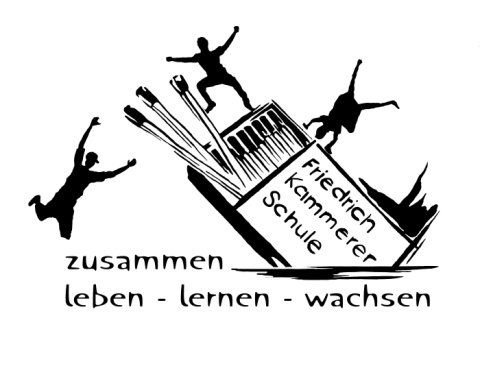 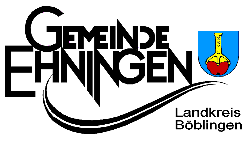 2
Prof.Dr. Bauer  "Multiprofessionelle Schule"
07.05.2014
Ablauf der heutigen Sitzung
Vorstellung Gemeinde Ehningen
Kommunale Kinder- und Jugendarbeit
Vorstellung Friedrich-Kammerer-GMS
Projektbeschreibung
Projektziel
mpSch – multiprofessionelle Schule
Mögliche Bausteine für das Lehrforschungsprojekt 
zeitlicher Ablauf
Ausblick & Kontakte
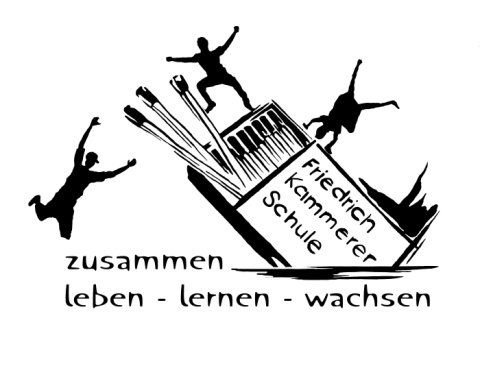 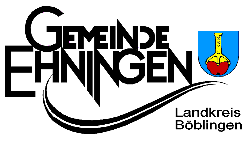 3
Prof.Dr. Bauer  "Multiprofessionelle Schule"
07.05.2014
Gemeinde Ehningen
„Wir machen uns Stark für Familien“

8.150 Einwohner
Ballungsraum Stuttgart (Böblingen /Sindelfingen)
Über 80 Vereine und Organisationen
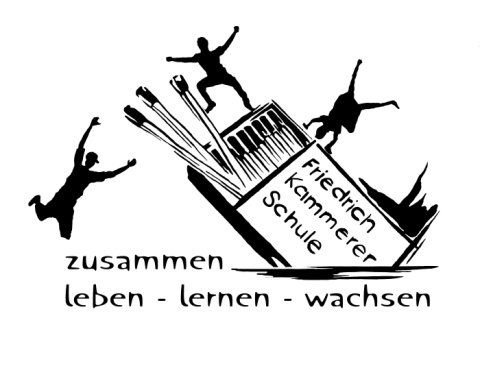 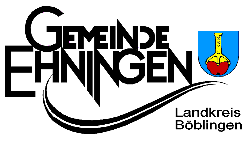 4
Prof.Dr. Bauer  "Multiprofessionelle Schule"
07.05.2014
Die Kommunale Kinder- & Jugendarbeit
Enge Zusammenarbeit und Absprache
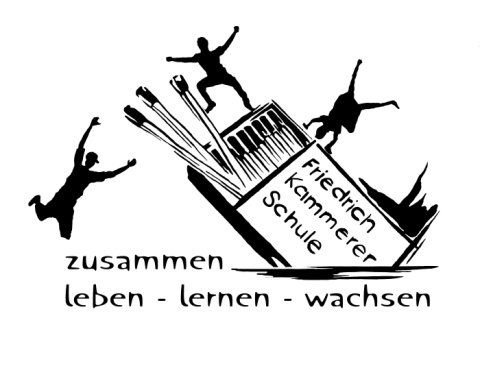 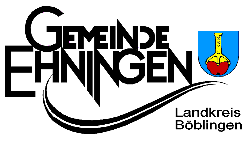 5
Prof.Dr. Bauer  "Multiprofessionelle Schule"
07.05.2014
Die Kommunale Kinder- & Jugendarbeit
Schulsozialarbeit 
Einzelhilfe und Beratung
Sozialpädagogische Gruppenarbeit
Inner- und außerschulische Vernetzung und Gemeinwesenarbeit
Offene Angebote

ENGE KOOPERATION IN 
ALLEN BEREICHEN!
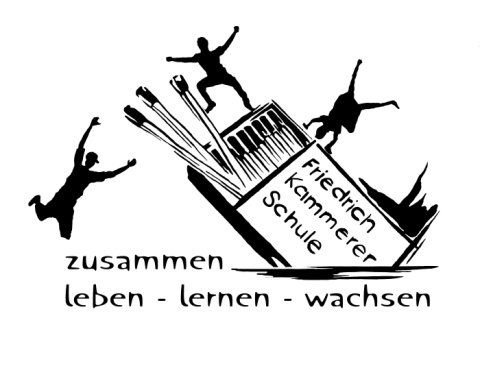 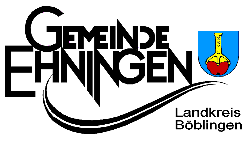 6
Prof.Dr. Bauer  "Multiprofessionelle Schule"
07.05.2014
1= Schule2=Schulsozialarb.3= GS Betreuung4=Jugendkultur-    	café5= Mensa6= Turnhalle/ Schwimmbad
5
4
3
2
1
6
7
Prof.Dr. Bauer  "Multiprofessionelle Schule"
07.05.2014
Zur Friedrich-Kammerer-Schule
Seit dem Schuljahr 13/14 Gemeinschaftsschule
Ca. 400 SchülerInnen (Primarstufe ca. 300; Sekundarstufe ca. 100)
Enge Vernetzung mit vielen Kooperationspartnern
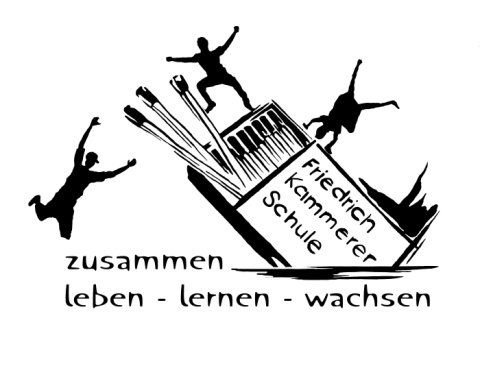 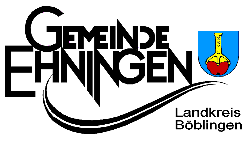 8
Prof.Dr. Bauer  "Multiprofessionelle Schule"
07.05.2014
Zur Friedrich-Kammerer-Schule
Gebundener Ganztagesbetrieb in der Sekundarstufe
Primarstufe: Ganztagesbetreuungsangebot 
   als Hort an der Schule (aktuell 108 betreute
   Grundschulkinder)
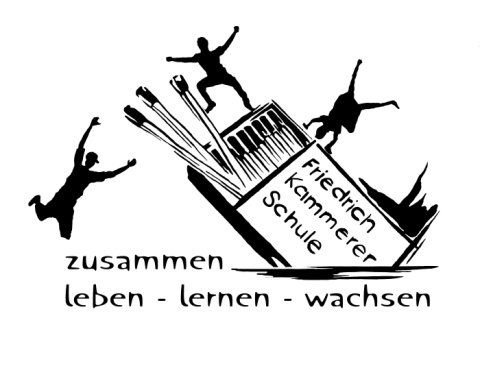 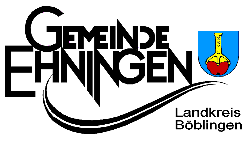 9
Prof.Dr. Bauer  "Multiprofessionelle Schule"
07.05.2014
10
Prof.Dr. Bauer  "Multiprofessionelle Schule"
07.05.2014
Projektbeschreibung
Die Friedrich-Kammerer-Schule Ehningen GMS ist ein zentraler Lebens- und Lernort in der kommunalen Bildungslandschaft Ehningen. Eine Vielzahl unterrichtlicher und außerunterrichtlicher Bildungsangebote tragen schon heute dazu bei, dass Ehninger Kinder und Jugendliche, sowie deren Familien gute Entwicklungsbedingungen in den Bereichen Bildung, Erziehung und Betreuung haben.
Ausgehend vom aktuellen Schulentwicklungsprozess zur GMS, ergibt sich nun die Chance und Notwendigkeit, verstärkt auf eine konsistente Gesamtgestaltung formaler, nonformaler und informeller Angebote in den Bereichen Bildung, Erziehung 	      und Betreuung in Ehningen hinzuwirken.
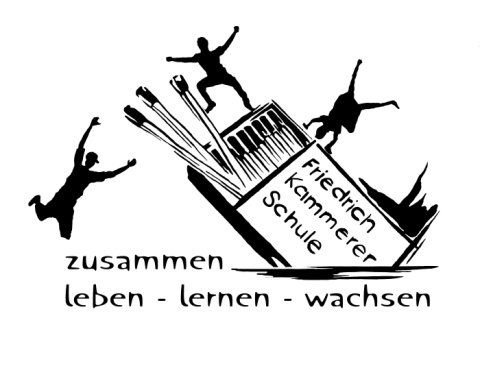 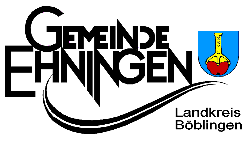 11
Prof.Dr. Bauer  "Multiprofessionelle Schule"
07.05.2014
Gesamtziel des Projektes mpSch
Die Zusammenarbeit der pädagogischen Fachkräfte ist intensiviert und strukturell abgesichert
 Die Bedingungen für Bildung, Erziehung und Betreuung von Kindern und Jugendlichen sind verbessert
 In Verantwortlichkeiten statt in Zuständigkeiten denken und handeln
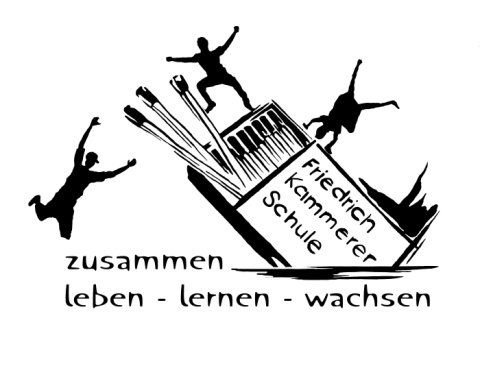 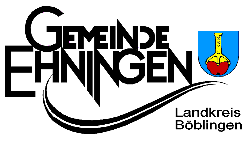 12
Prof.Dr. Bauer  "Multiprofessionelle Schule"
07.05.2014
Gesamtziel des Projektes mpSch
„Am Ende des Projektzeitraums ist die Zusammenarbeit der pädagogischen Fachkräfte (Erzieher, Sonderpädagogen, Sozialpädagogen, Schulpädagogen u.a.) und deren Träger/ Institutionen an und im direkten Umfeld der Friedrich-Kammerer-Schule im Vergleich zum status quo intensiviert und strukturell abgesichert. Hierdurch sind die Bedingungen für Bildung, Erziehung und Betreuung von Kindern und Jugendlichen in Ehningen verbessert. Mehr noch als bisher gilt in Ehningen künftig der Grundsatz, dass im Hinblick auf das Aufwachsen von Kindern und Jugendlichen alle Beteiligten in Verantwortlichkeiten statt in Zuständigkeiten denken und handeln.
Bildung wird verstanden als umfassender „Prozess der Entwicklung und Entfaltung derjenigen Fähigkeiten, die Menschen in die Lage 		versetzen, zu lernen, Leistungspotenziale zu entwickeln, 		zu handeln, Probleme zu lösen und Beziehungen zu 		gestalten.“ (Bundesjugendkuratorium 2002)“
13
Prof.Dr. Bauer  "Multiprofessionelle Schule"
07.05.2014
Kinder und Jugendliche
Gesellschaft
Schulleitung
Eltern
Organisation
mpSch
Struktur
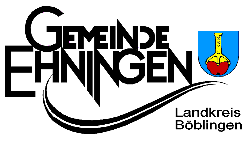 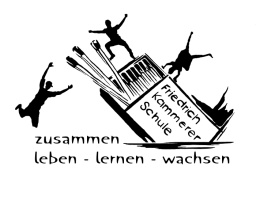 Komm. Kinder- & Jugendarbeit
Lehrerkollegium
Optimierung
Transparenz
Kooperation
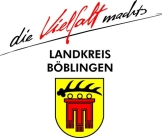 Vernetzung
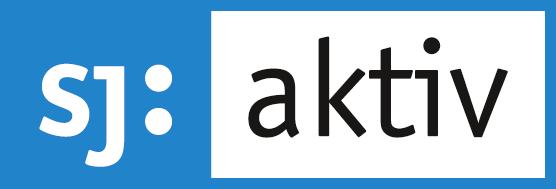 Umwelt
Kultur
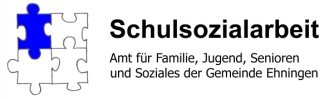 Ressourcen, Anliegen & Interessen
Außenklasse
Gemeinwesen
14
Prof.Dr. Bauer  "Multiprofessionelle Schule"
07.05.2014
Mögliche Bausteine für das Lehrforschungsprojekt
Bestandsaufnahme
Perspektive für Eltern und SchülerInnen
Perspektive für Administration
Perspektive für Jugendhilfe
Perspektive für „Wirtschaft“
Perspektive für Vereine, Verbände, Kirchen
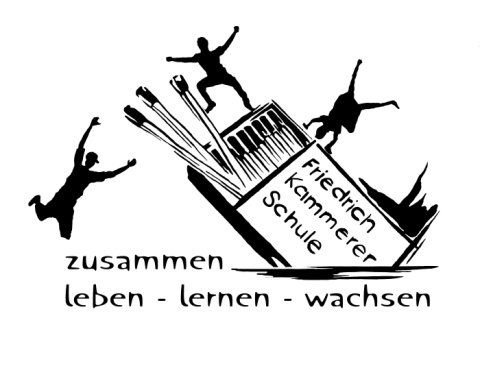 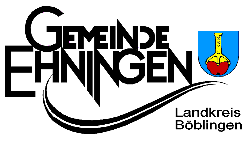 15
Prof.Dr. Bauer  "Multiprofessionelle Schule"
07.05.2014
Zeitlicher Ablauf Gesamtprojekt
Projektdefinition (Juli 2013)
Projektplanung (Sep. bis Dez. 2013)
Projektdurchführung (Jan. 2014– Dez. 2015)
	Kooperation mit Uni Tübingen April – 	November 2014
Projektabschluss (Dez. 2015)
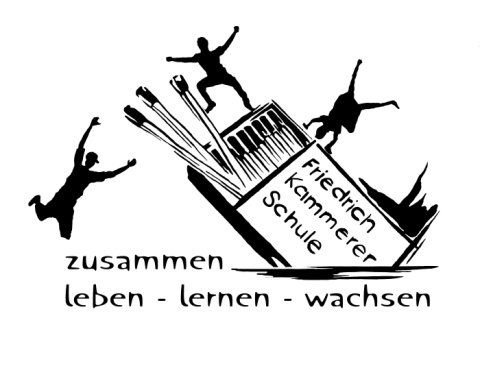 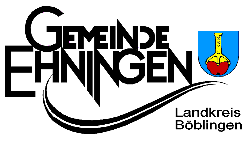 16
Prof.Dr. Bauer  "Multiprofessionelle Schule"
07.05.2014
Kooperation Uni Tübingen – mpSch
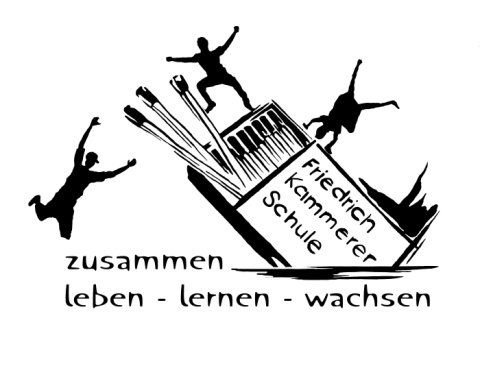 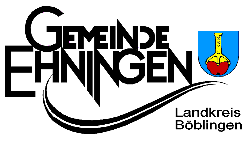 17
Prof.Dr. Bauer  "Multiprofessionelle Schule"
07.05.2014
Ihre Ansprechpartner vor Ort
Sylvia Girnt, Projektleitung 
	(sgirnt@fks-ehningen.de oder 
	Tel.07034/25533-30)
Franziska Locher, Schulsozialarbeit (f.locher@schulsozialarbeit-ehningen.de oder 
	Tel: 07034/ 254283)
Hubert Würth, Gemeinde Ehningen (h.würth@ehningen.de oder Tel: 07034/121129)
Herr Nau und Sylvia Girnt, Friedrich-Kammerer-GMS (nau@fks-ehningen.de oder 
	Tel: 07034/25533-30)
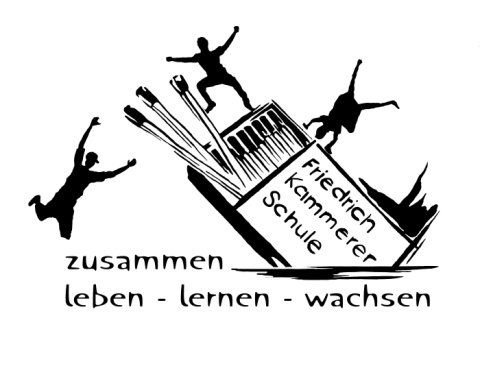 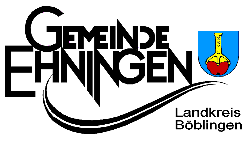